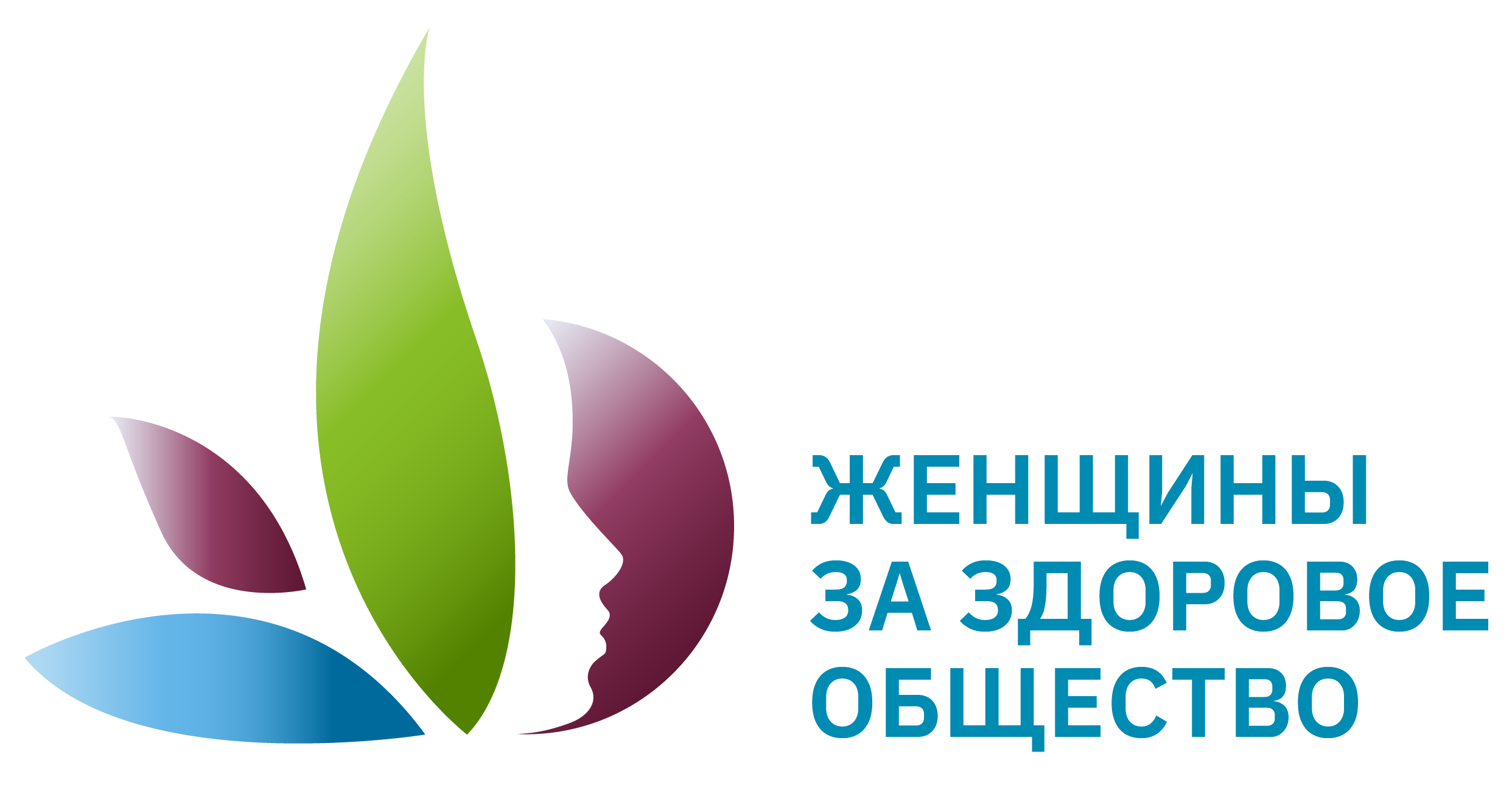 Всероссийский конкурсный отбор проектов «Женщины за здоровое общество»
Центр эмоциональной разгрузки, реабилитации и телесно-ориентированной терапии.
Номинация: Здоровый образ жизни
Руководитель команды: Яппарова Инга Вячеславовна, Россия, Москва.
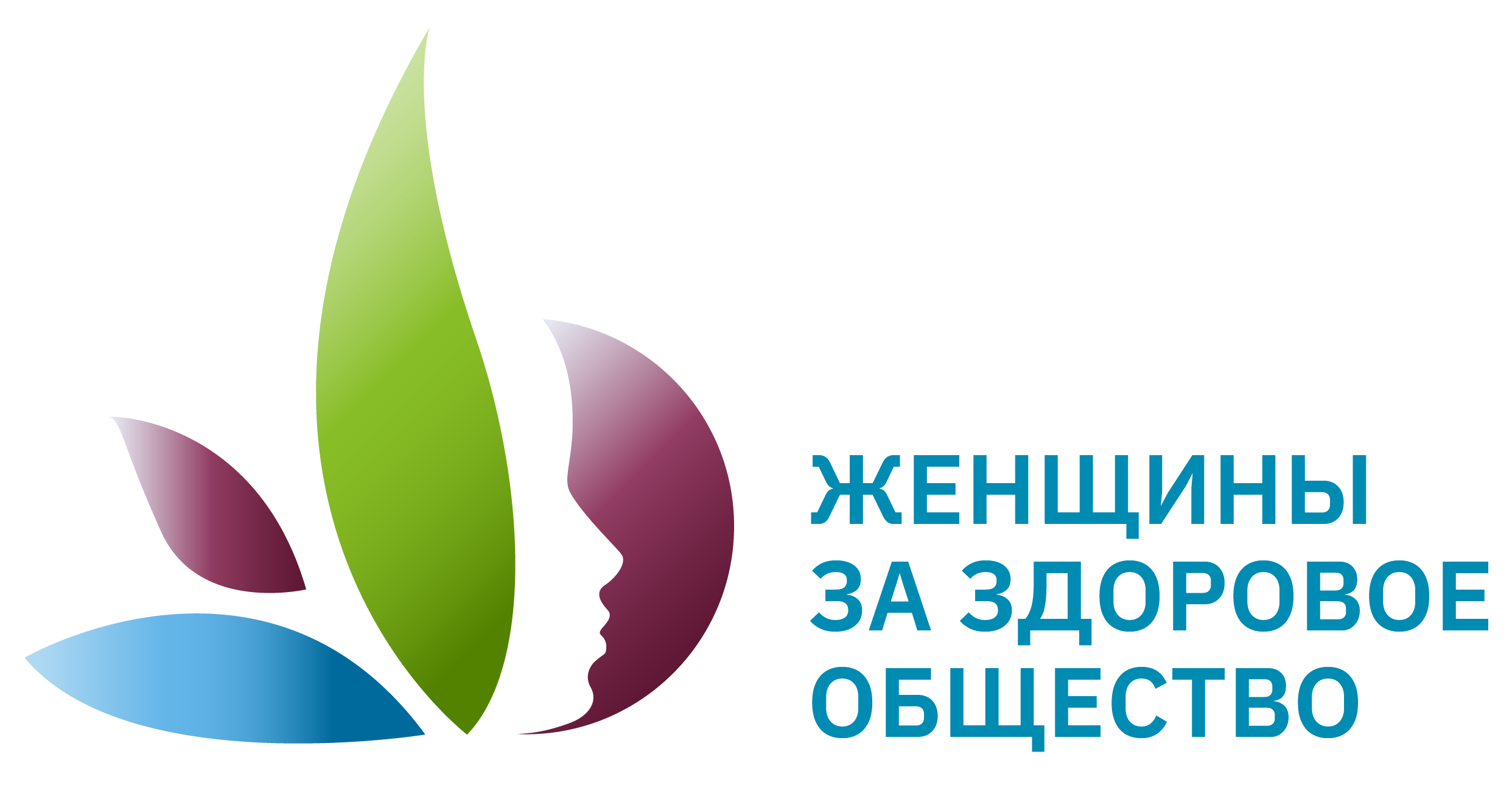 Проблематизация. Актуальность проекта
1.
Проблемы современного общества: Стресс, тревожность, депрессия. Пост травматический синдром участников СВО и их семей
2.
Нехватка специализированных центров: Мало доступных мест для психо-физической разгрузки и реабилитации. Множество специалистов осуществляющих частную практику, часто низкого качества
3.
Актуальность: Увеличение потребности в комплексной помощи для восстановления психоэмоционального состояния. Развитие внутреннего медицинского и оздоровительного туризма
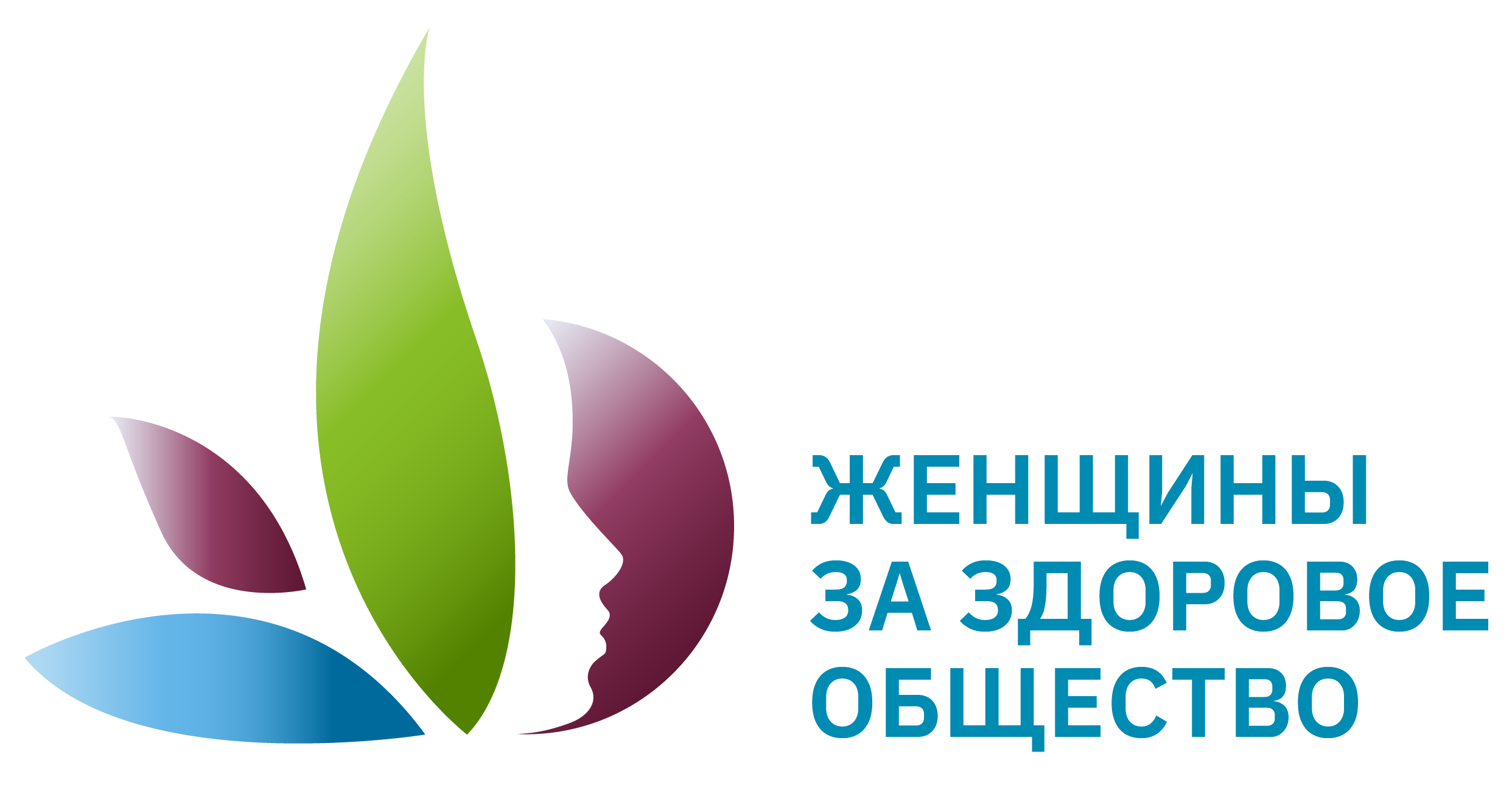 Целевая аудитория
Основные группы:

  • Люди, испытывающие стресс и эмоциональное выгорание, тревогу.
  • Пациенты после травм или заболеваний,нуждающиеся в реабилитации (медицинской, психологической, социальной).
  • Специалисты, работающие в высокострессовых профессиях (врачи, учителя, менеджеры),социальные работники, муниципальные и государственные служащие.
  • Люди, желающие улучшить общее состояние здоровья, восстановить  уровень психо-эмоциональной устойчивости. 
 • Подростки пубертатного периода, старшеклассники, студенты
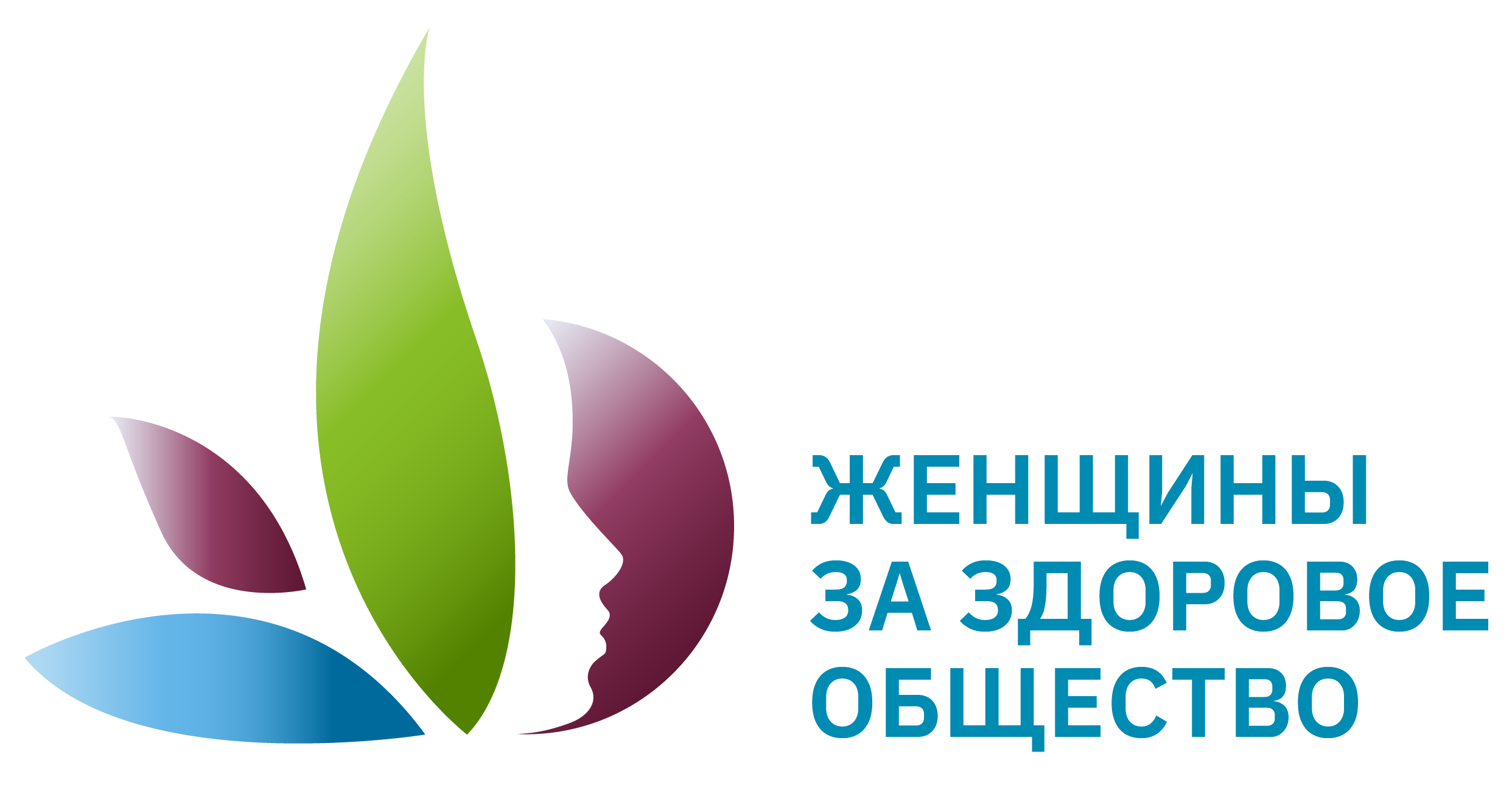 Стадия проекта. Зрелость проекта
• Стадия: Идея / Разработка концепции.
• Создано сообщество экспертов помогающих профессий.• Создан Совет помогающий профессий при правителисае Москвы.
• Ведется работа по законотворческих и гражданским инициативам
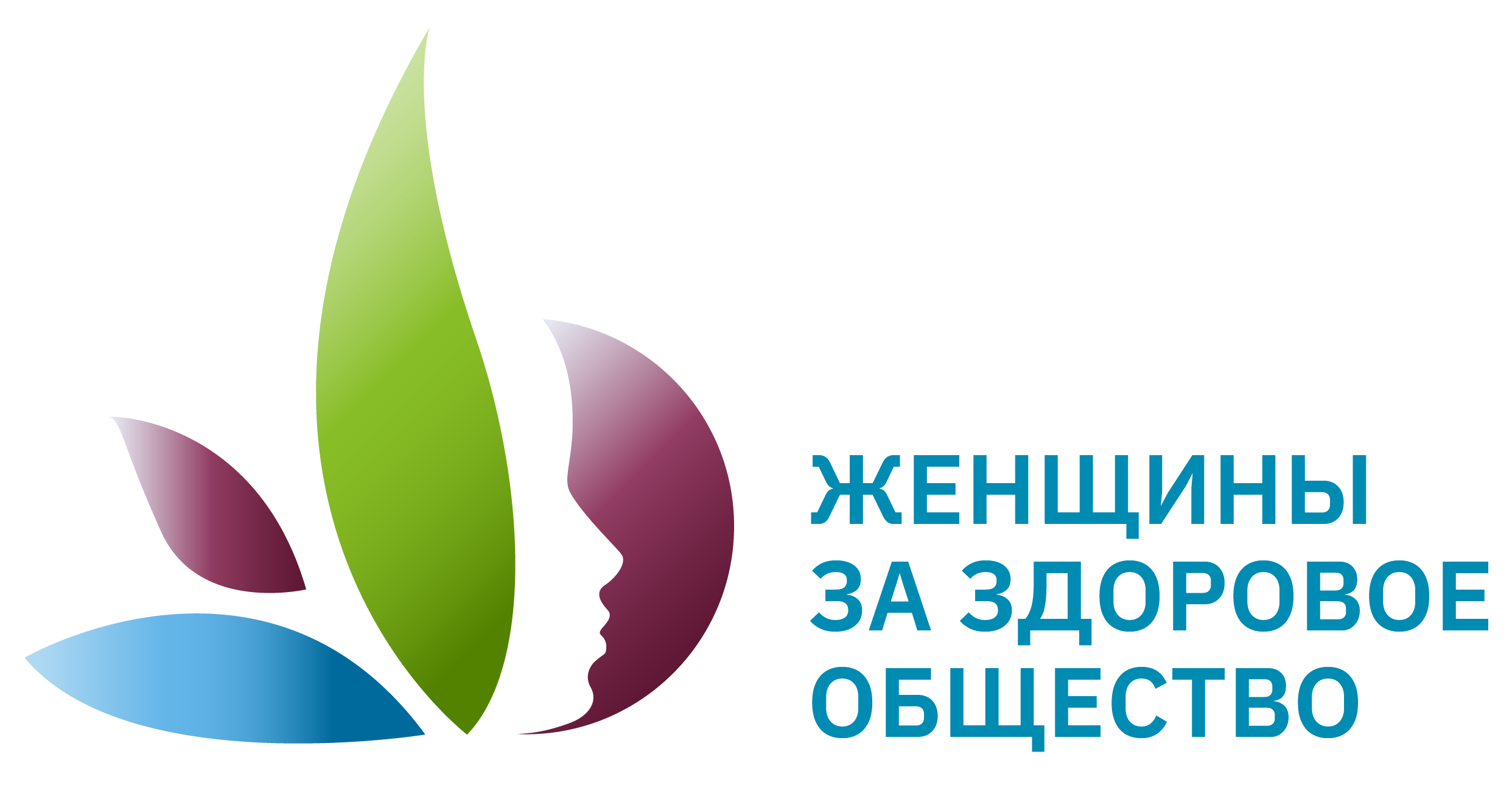 Миссия проекта. Цели и задачи проекта
Миссия: «Сохраняя здоровья, создаем будущее сильной Страны.»
Цели и задачи
Создать безопасное пространство для восстановления состояния психики и тела.
1.
1.
Создать обучающий центр. Провести обучение и сертификацию специалистов.
Обеспечить доступ к качественным услугам по психо-физической разгрузке и реабилитации широкой аудитории
2.
Внедрить  программу по систематизации и встраиванию ценностей здорового образа жизни, для разных возрастных категорий.
2.
Повысить качество жизни и уровень здоровья населения через 
внедрение доступных методов и техник восстановления и реабилитации, в т.ч. программу самопомощи
3.
Популяризировать  здоровый образа жизни и методы самообучения по здравосбережению через участие в социальных проектах
3.
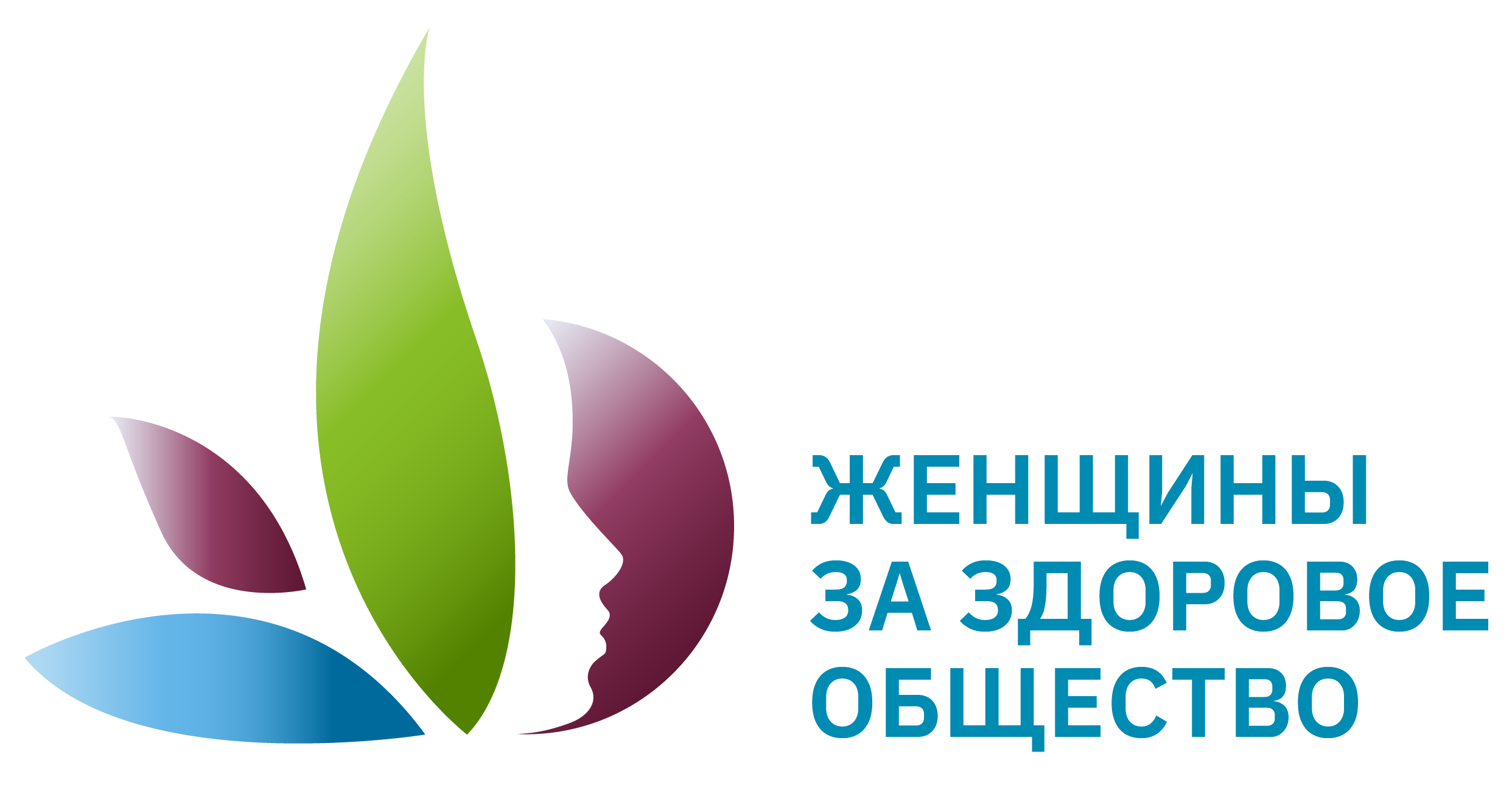 Суть проекта
Многофункциональный центр, с зонировании пространством, предполагающий возможности как дневного так и постоянного курсового пребывания. 
Зоны релакса, физической активности, зоны реабилитации с применением специализированных медицинское и физиотерапевтической аппаратуры. Учебный центр, с практиеоориентированым оснащением
Психологические и телесно- ориентированные консультации.
Групповые занятия ОФП, практики дыхания, йога, программы расслабления и релаксации.
Лекторий на темы здоровья, состояния и традиций. Физическая реабилитация( массажи, рефлексотерапия, программы очищения)
Инвестиционный проект, оздоровительного центра, предполагается расположенние на территории рекреационной зоны.
В на точащей момент рассматривается несколько локаций в регионах
Деятельность специалистов центра, будет проходить в совмещении формате, онлайн и офлайн
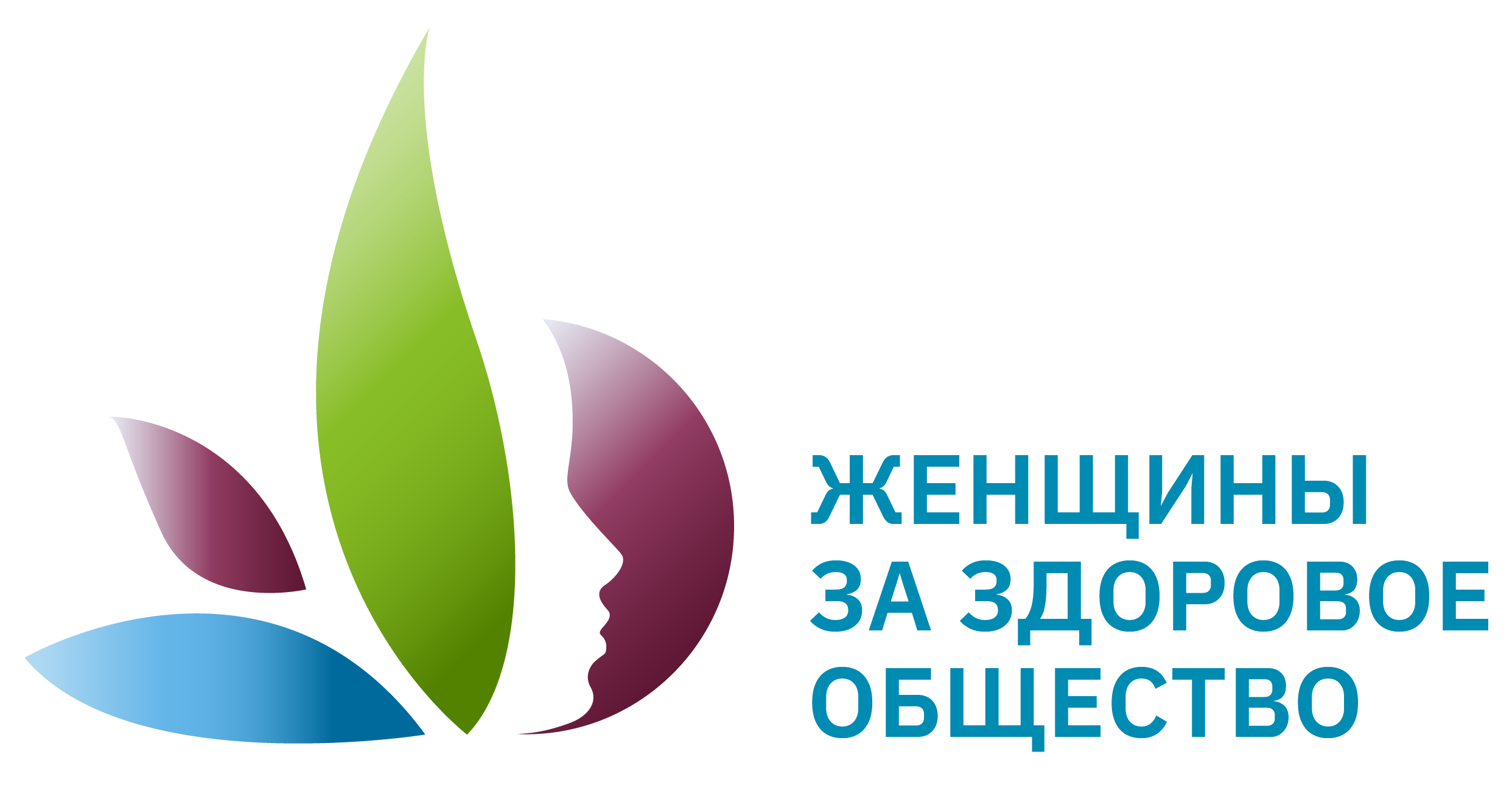 Механика проекта
Предполагается запуск проекта в нескольких этапах.
Первый этап - запуск проекта. 
1. Составление методологически программы реабелитации
2. Подготовка образовательной программы с якорным ВУЗом (обладающим необходимой базой и мед лицензиями) 
необходимо оборудовать помещение, получить необходимые разрешения( в т.ч. мед. Лицензию), подобрать персонал, рассказать об этом населению.
Инструменты самого проекта:
1. Первичная консультация для определения потребностей клиента
2. Индивидуальная программа реабилитации.
3. Оценка прогресса и корректировка программы.
Последовательность:
1. Составление методологии центра, сайт и запуск рекламы.
2. Поиск помещения, получение разрешений, подбор персонала.
3. Обучение корпоративной культуре и методологии, составление расписания, запуск программ, привлечение клиентов, контроль качества услуг.
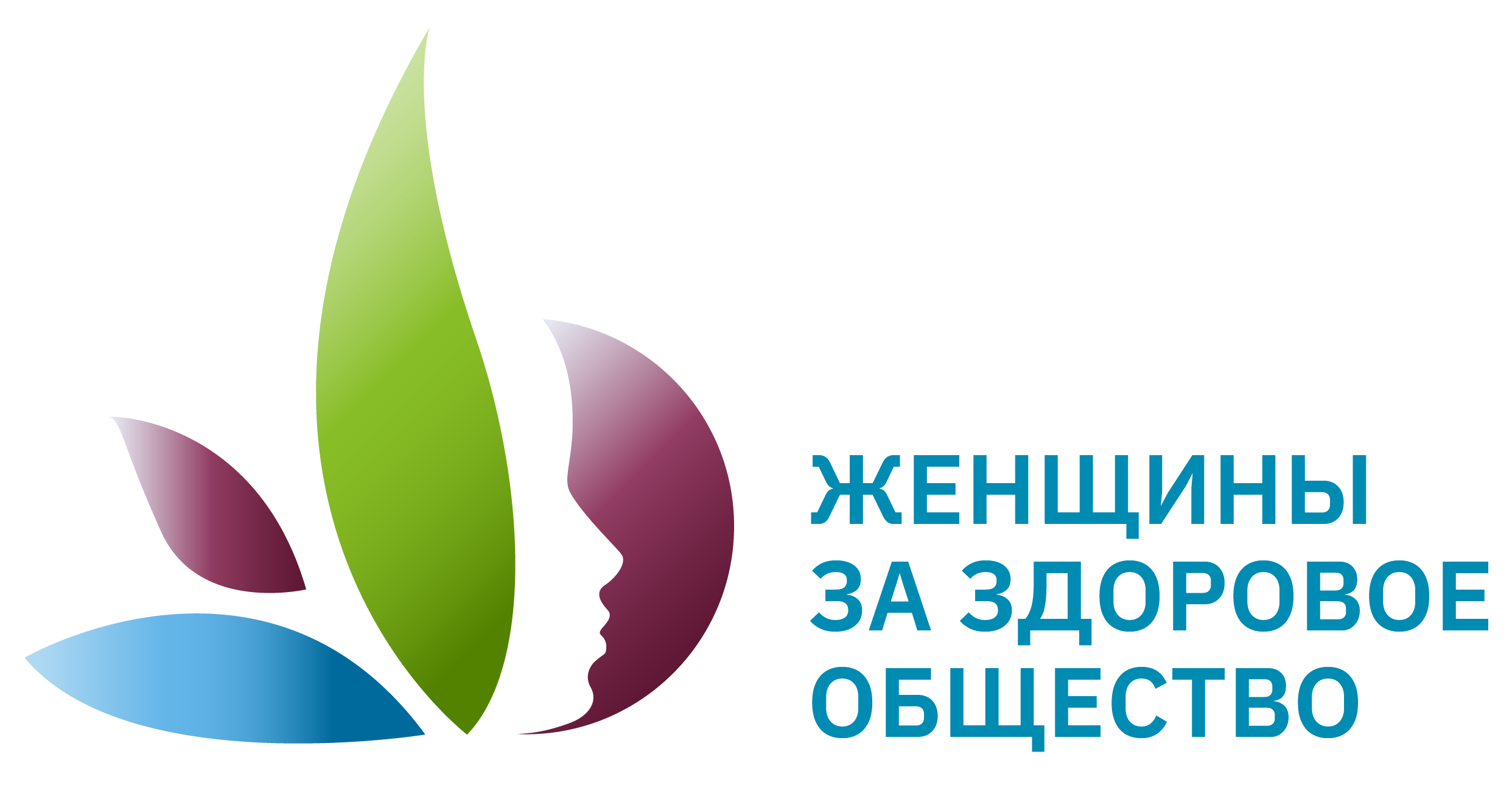 Основные результаты проекта
Проект запуска многофункционального центра разгрузки, реабилитации и телесно-ориентированной терапии находится в стадии проработки 

В 2025 году планируется 
1) создать базу из специалистов направлении до 80 чел 
2) составить 5 методологических программ реабилитации
3) подписать соглашения с якорным ВУЗом, на базе которого будет осуществляться ДПО 
4) подготовить более 40 обучающих подкаста 
5) провести 40-60 консультаций, включая групповые (10 в месяц)
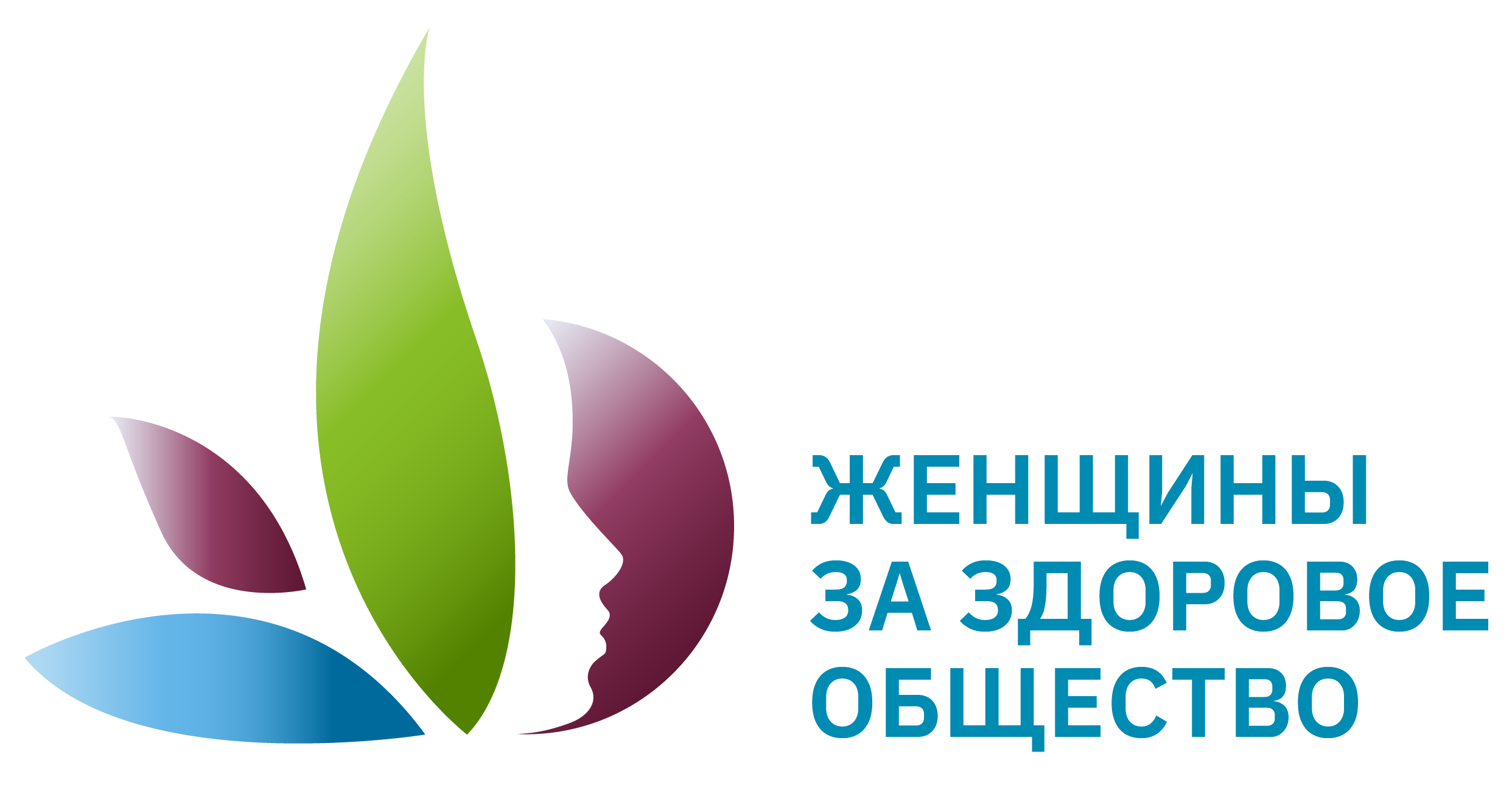 Информация о текущем статусе реализации проекта
Пока проект на стадии разработки.
СМИ
Соц. Сети:
Статистические данные
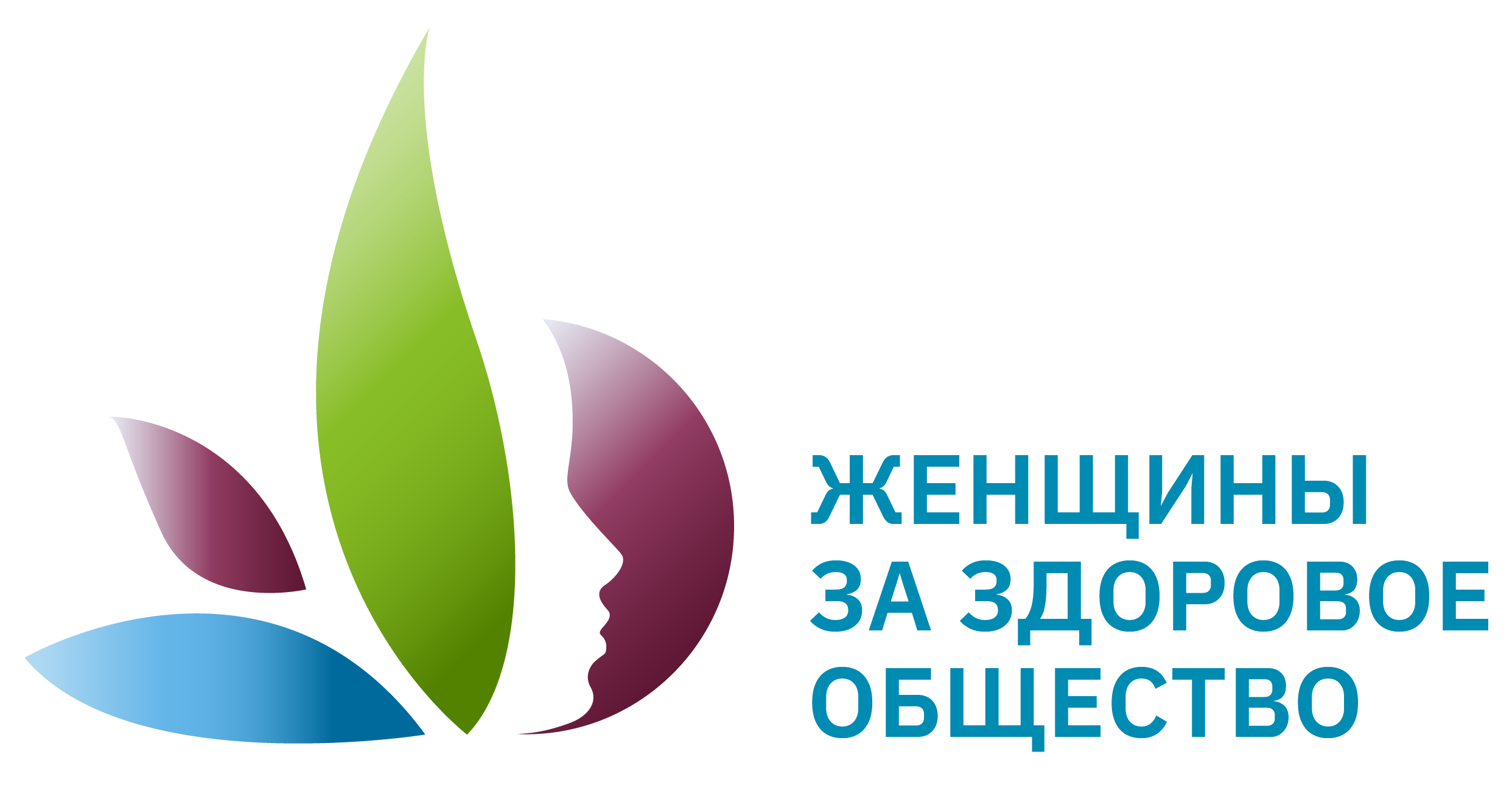 Каналы продвижения проекта
Будут созданы 
- телеграмм канал 
- сайт 
- платформа с просветительскими материалами по описаным темам 
С возможностью проведения вебинаровБудут использоваться 
- перекрестные ссылки с профильными ресурсами 
- партнерские программы 
- участие в профильных форумах
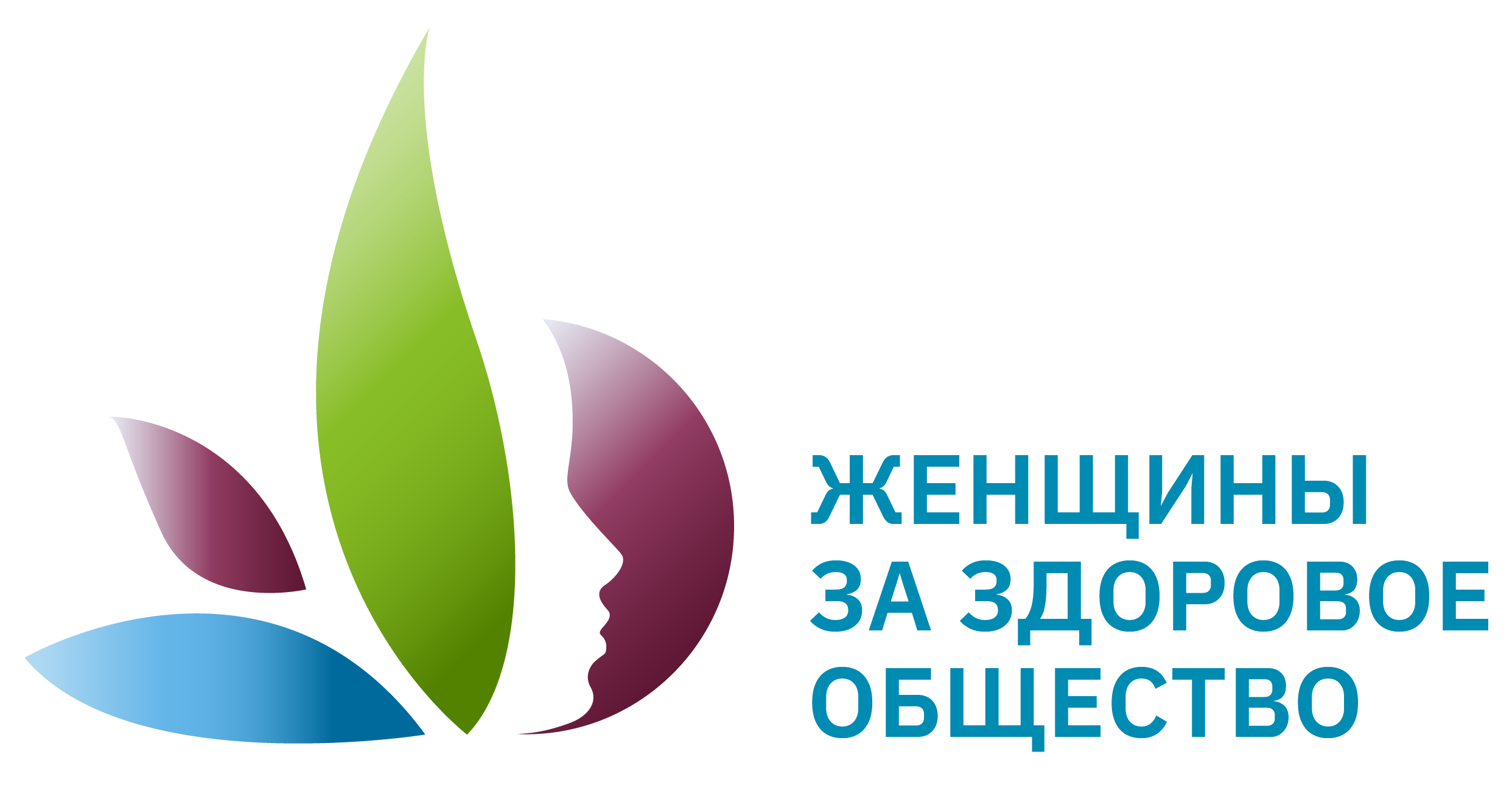 Ресурсы
Ресурсы:1) управляющая и экспертная команда.
 
2) специалисты и эксперты: Профессиональные психологи, тренеры, физиотерапевты, врачи.

3) Первичная база клиентов и база потенциальных корпоративных клиентов

4) потенциальные инвесторы, опорный ВУЗ
Необходимо: 
1) программы гос.поддержки
 
2) вхождение в программы ОМС и ДМС

3) соинвесторы и больше специалистов
 
4) партнерские и рекламные проекты для широкого охватыва
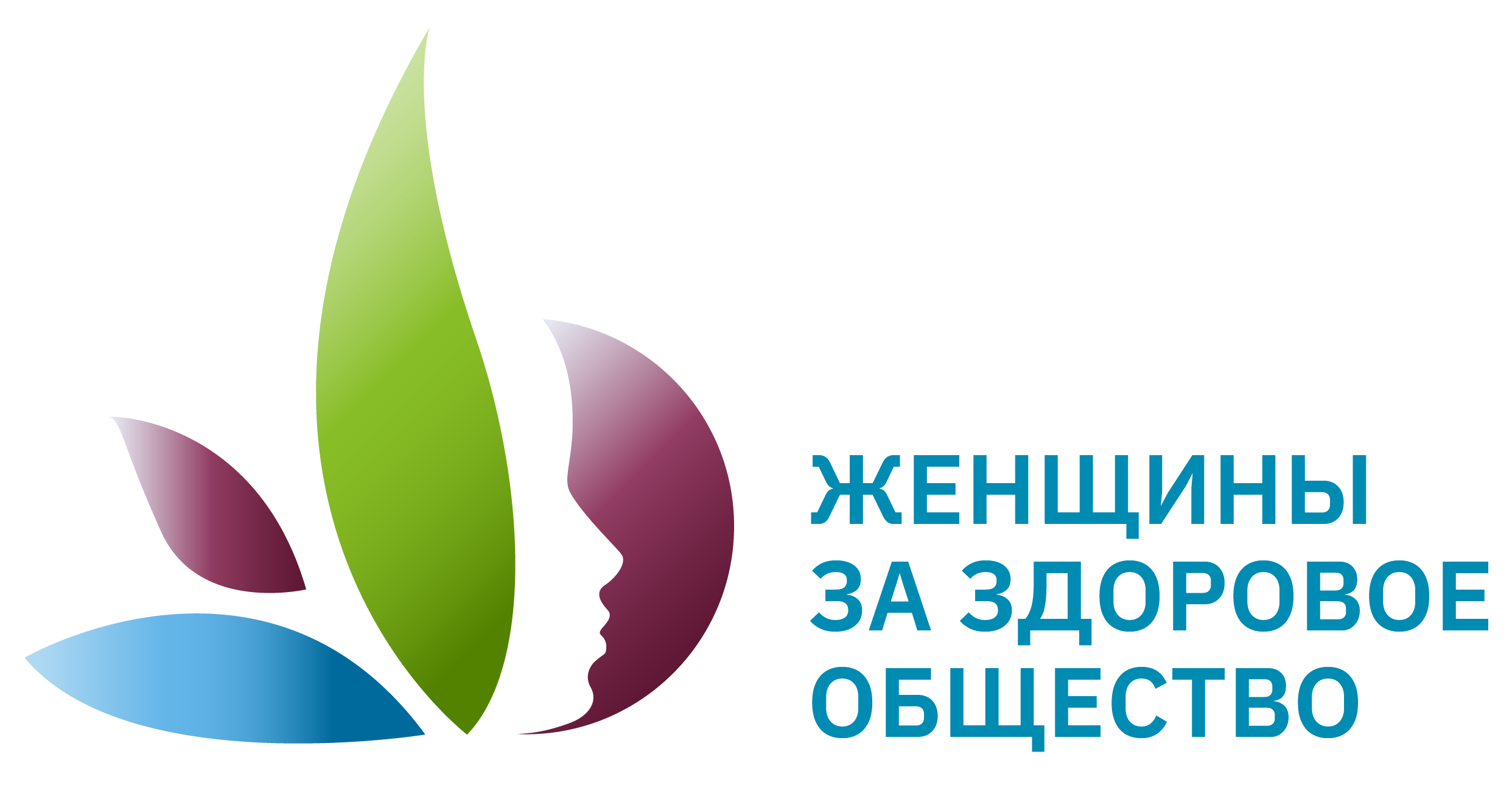 Команда проекта
Руководители проекта
Деревянко Ксения Михайловна,  1992 года рождения. 
Россия, Москва. Интересы: волейбол, вокал, поездки в горы, практики дыхания, изучение традиций и ценностей русского народа, биодинамическое развитие организма и влияние на него окружающей среды. Ведение собственного проекта «Ксения Гебо» по психо-физической разгрузке и реабилитации населения. В любой социальной сети Kseniya_gebo
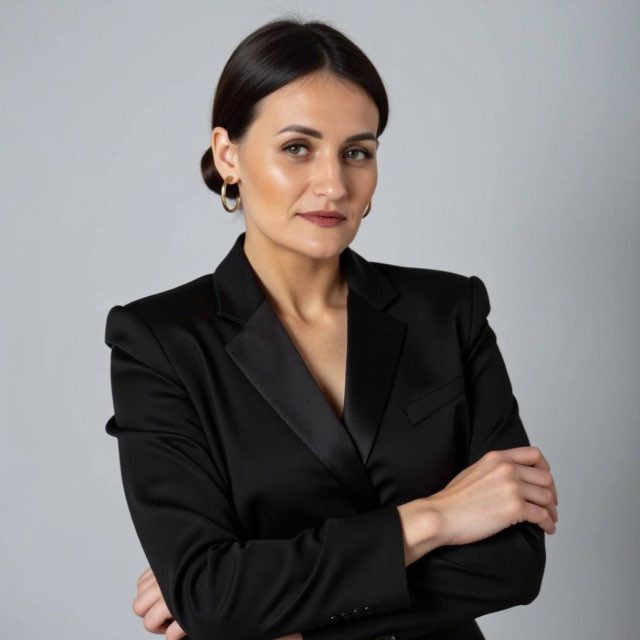 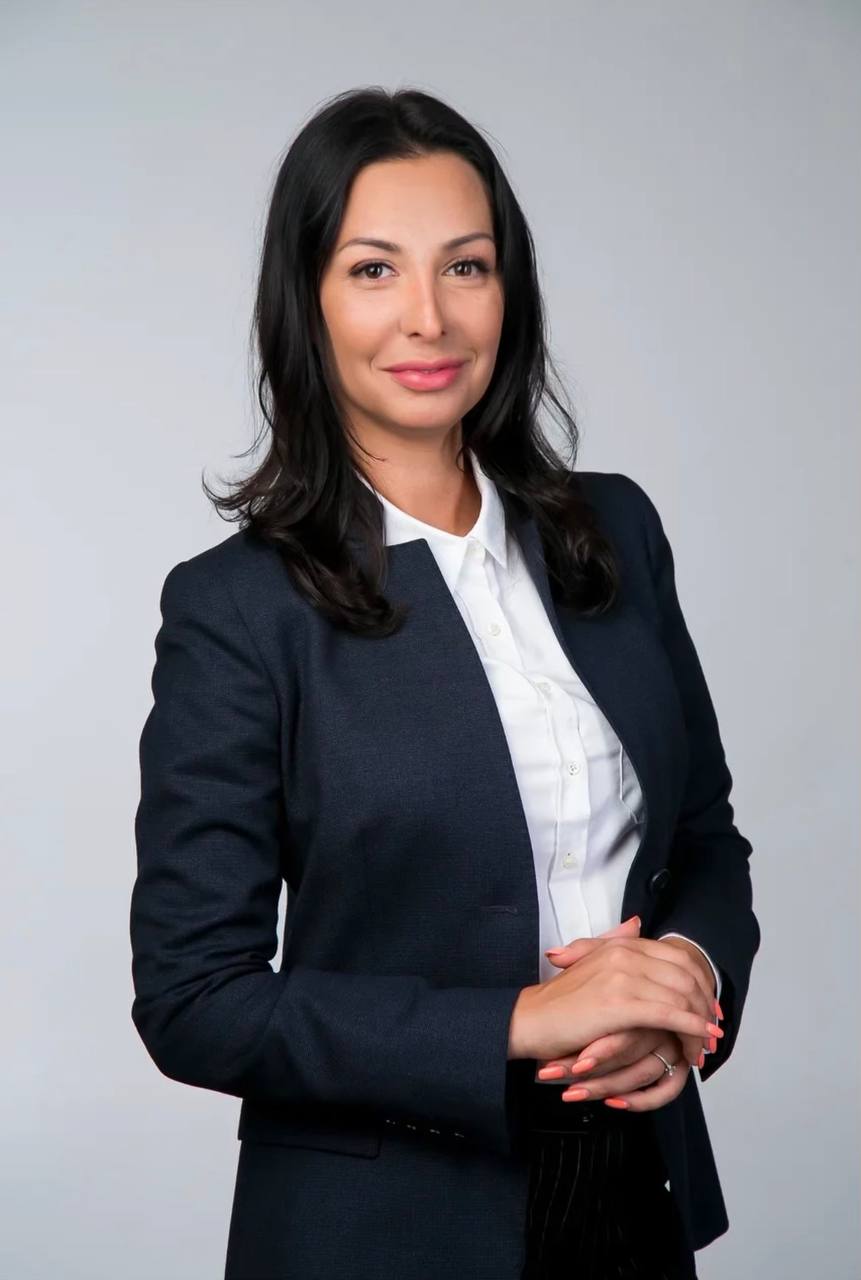 Яппарова Инга Вячеславовна.1982 года рождения
Москва, Россия
Базовой Кафедры, Синергия 
Советник Уполномоченого по правам предпринимателей гор Москвы 
Управляющий партнёр Сообщества предпринимателей ДЕЛОВОЕ СОБРАНИЕ 
(1500 предпринимателей)
- социальное проектирование 
- управление изменениями 
- стратегическое и антикризисное управление 
- создание проектов с нуля 
- бег, тайский бокс, стихи